The exact solutions in cosmological models based on  the Teleparallel Gravity
Eugene Dentsel
Bauman Moscow State Technical University
Abstract
Introduction
Fundamental teleparallel gravity. Metric-affine gravity and tetrad formalism.
Modified Teleparallel gravity models. Generalised scalar-torsion gravity: сosmological background, ansatz method and its application to models of inflation.
Conclusion.
General Relativity Theory (GR)
GR precisely describes dynamics  in context of solar systemand predicts:
Gravitational lensing;
Perihelion precession of Mercury;
Gravitational waves;
Black holes.
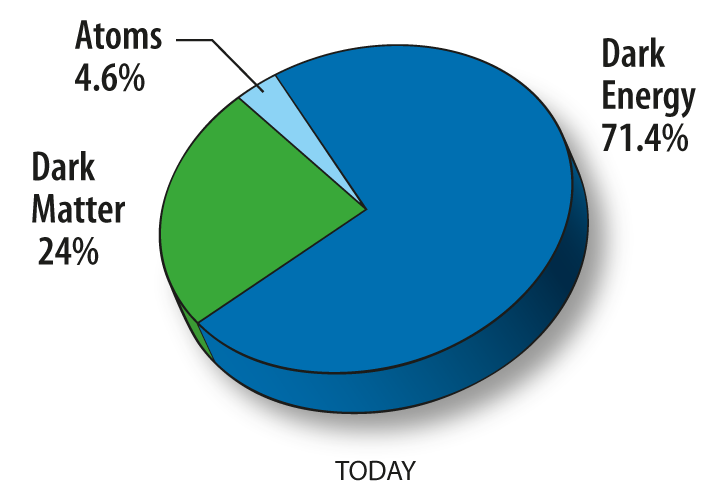 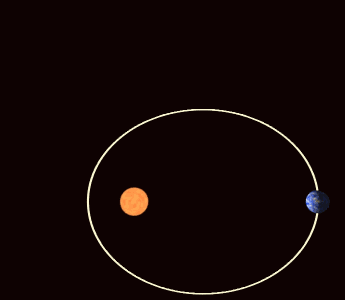 Content of the universe (WMAP)
Perihelion precession of Mercury
Construction principles of GR modifications
Modification approaches:
The “Relativity Principle” 
The “Equivalence Principle” 
The “Causality Principle” 
The “Lorentz Covariance”
Adding «dark sector» to right-hand side of Einstein equations
Modifications of gravitational sector, i.e. left-hand side
Metric-affine Gravity
Fundamental variables
Characteristic tensors
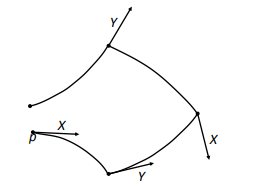 A pictorial view of the breaking of parallelograms induced by torsion
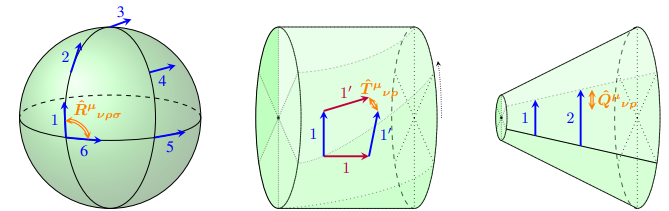 Schematic geometrical representation of the curvature, torsion and non-metricity tensors
by their effect on the parallel transport of vectors
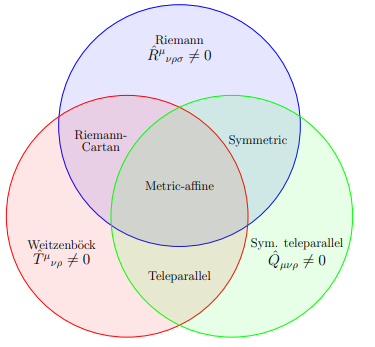 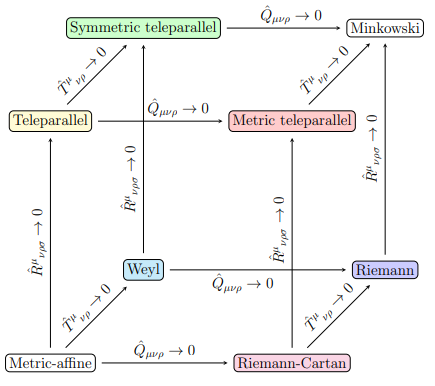 Relation between different metric-affine geometries
Classification of metric-affine geometries
Tetrad  formalism
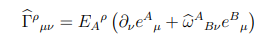 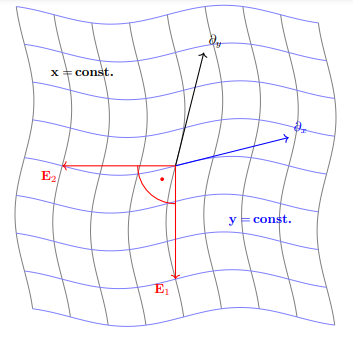 Relation between affine and spin connections
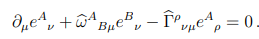 The tetrad postulate
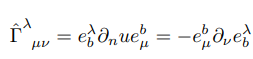 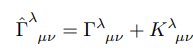 Weitzenböck connection and the relation between  the Levi Civitta connection
Teleparallel Gravity (TEGR)
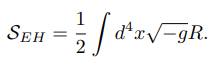 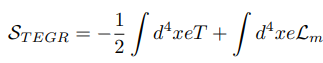 The Einstein-Hilbert action
The Teleparallel action
Modified Teleparallel Gravity Theories
Changing geometry (Non-Riemannian geometry)
Adding invariants (Higher-order theories)
Quantization (Quantum gravity theories)
Adding new fields (Tensor-vector-scalar theories)
Changing dimension (D-dimensional theories)
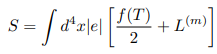 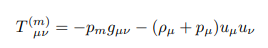 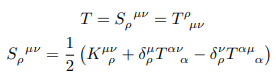 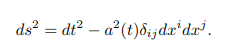 FRW metric
Generalized scalar-torsion gravity
The general action
In standard formulation of teleparallel gravity there is no Lorentz covariance
Cosmological background
The scalar power spectrum of curvature perturbation
Slow-roll parameters
Perturbation parameters
Exact solutions
equations of motion
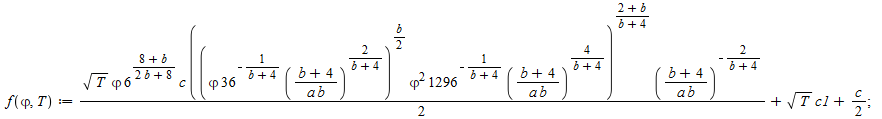 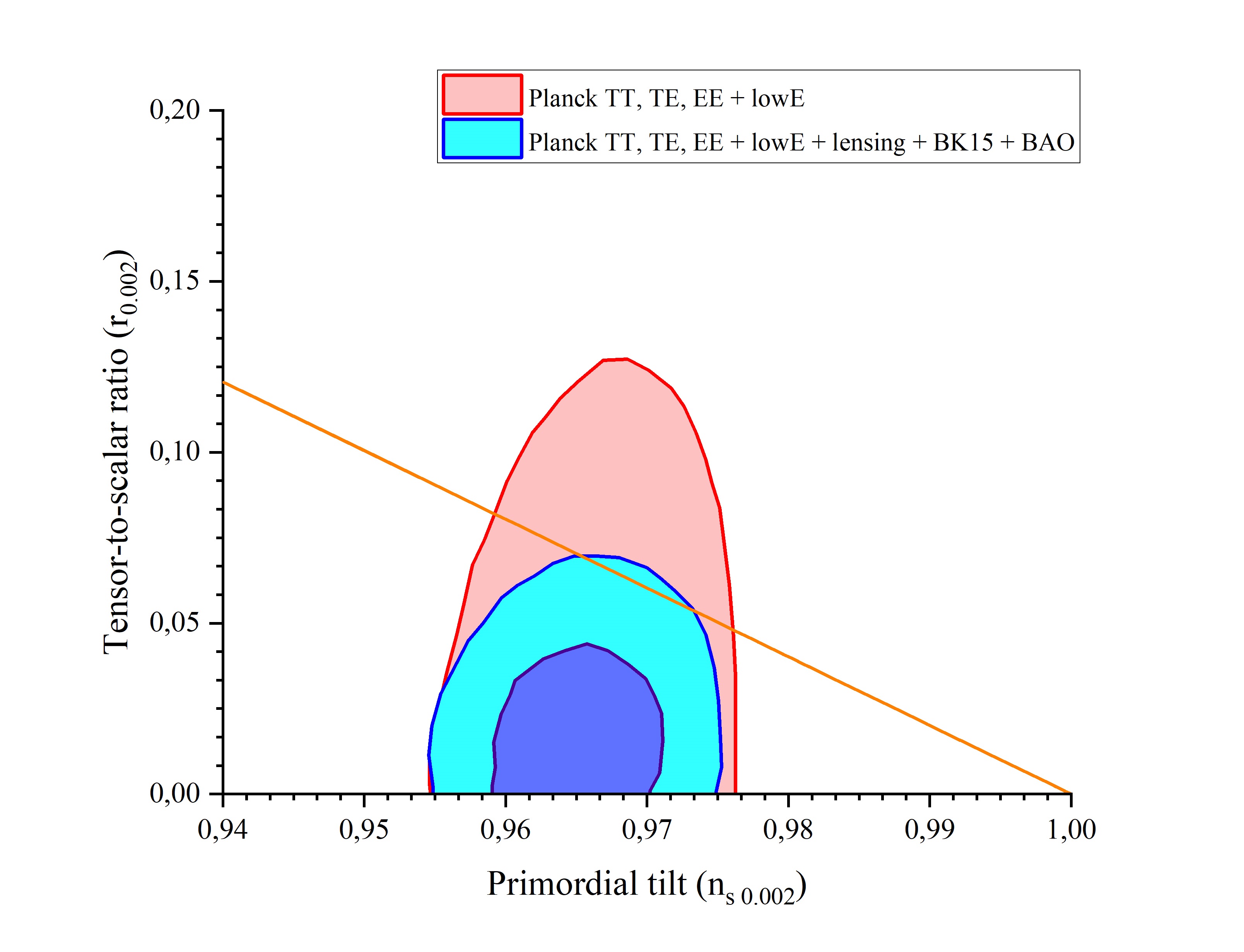 Conclusion